«Ой, какие снегири,цвета утренней зари…»
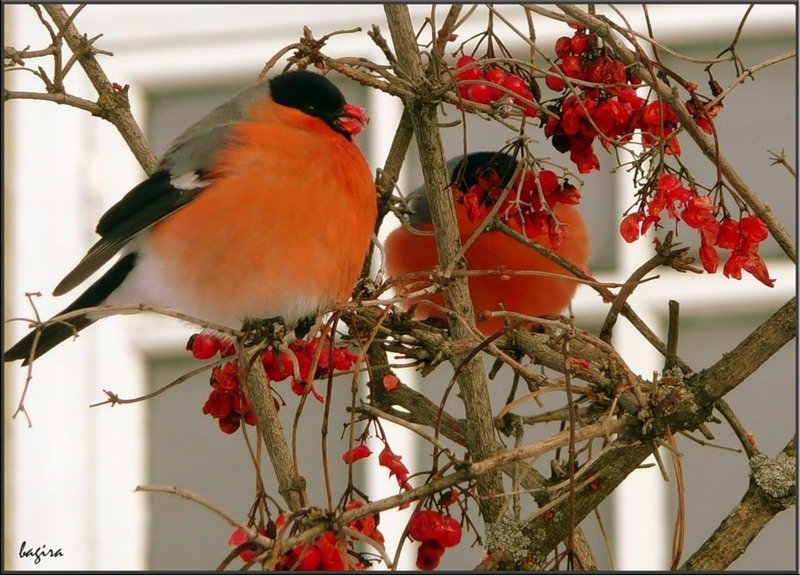 Подготовила воспитатель МБДОУ 89
 г. Мурманск  Сиверина О.А.
Снегирь – птица  лесная.
Зимой возле человеческих жилищ вместе с другими пернатыми обитателями Крайнего Севера появляется и румяный красавец снегирь. 
Эта красногрудая птичка доверчива и добродушна.
Грудочка, шея, щеки снегиря-самца яркого, ровного красного цвета, без отметин. На головке черная шапочка. Спинка голубовато-серая, на черных крылышках  видны белые полосочки. Все цвета очень чистые,  это делает снегиря очень нарядным. Самки окрашены чуть менее ярко грудочка, щечки и шейка у них буроватые.
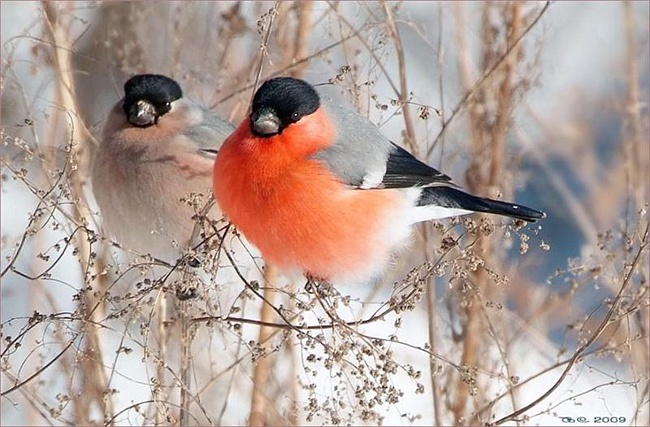 Снегирь  чуть больше воробья, а весит несколько десятков граммов. Зато она на редкость красива.
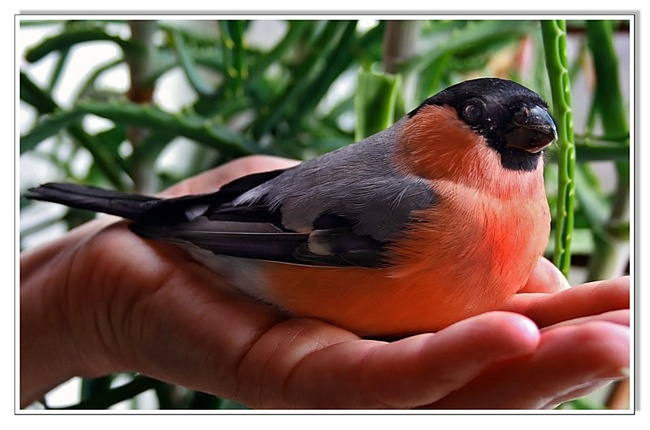 Излюбленное местопребывание снегиря – хвойные и смешанные леса. Зимой, кочуя, он встречается везде, даже в селах и городах. В апреле приступает к построению гнезда, чаще всего в густых ветвях елок.
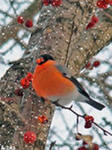 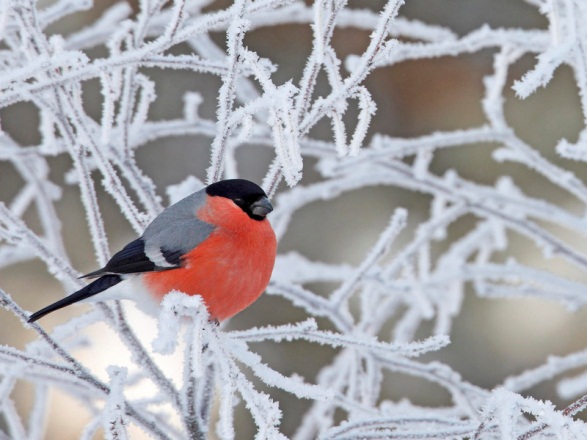 Выбегай поскорейПосмотреть на снегирей…Прилетели, прилетели!Стайку встретили метели,А Мороз Красный носИм рябинку принес,Хорошо угостил,Хорошо подсластилЗимним вечером позднимЯрко- красные грозди.
Питается снегирь семенами различных лиственных и хвойных деревьев и ягодами. Птенцов выкармливает тоже семенами и в меньшей степени насекомыми.
Снегири – лесные птицы,  прилетают к нам зимой, очень трудно прокормиться в стороне глухой лесной
Снегирь птица спокойная и солидная, он не станет суетиться, кричать и метаться когда клюёт корм. Он все делает основательно и солидно.
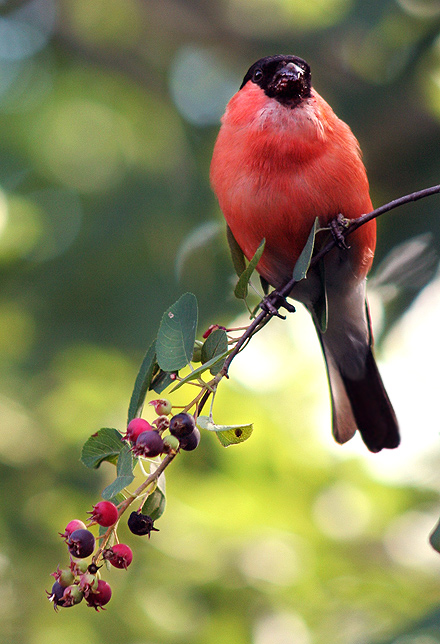 Ты внимательней смотриЭто ж птицы - снегири!Красногрудые красавцыЛюбят к нам зимой являться.
На веточке рябины,как красный огонек,сидит снегирь веселый,расправив хохолок.Он смотрит на тропинку,где девочка везетна санках свою куклу,и ягодки клюёт.
За окошком снегири. Синие, красные, Крылышки атласные.  Холодно без солнца. Чтобы не было им скучно, чтобы не было им грустно, можно с крошками в кормушки положить игрушки.
Всем спасибо!